HƯỚNG DẪN DÙNG  AR FILTER
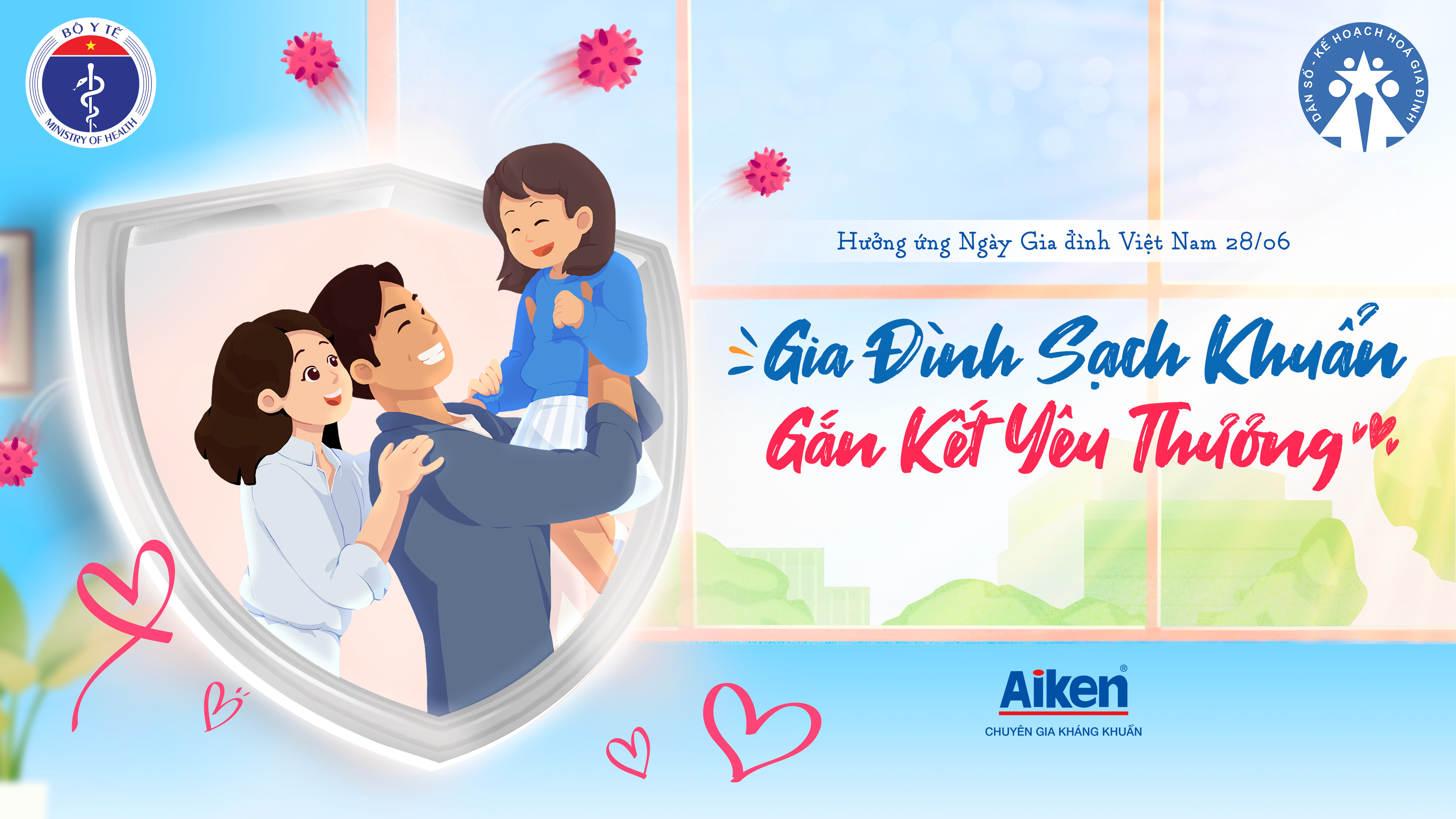 CHỤP ẢNH
BƯỚC 1: TRUY CẬP LINK
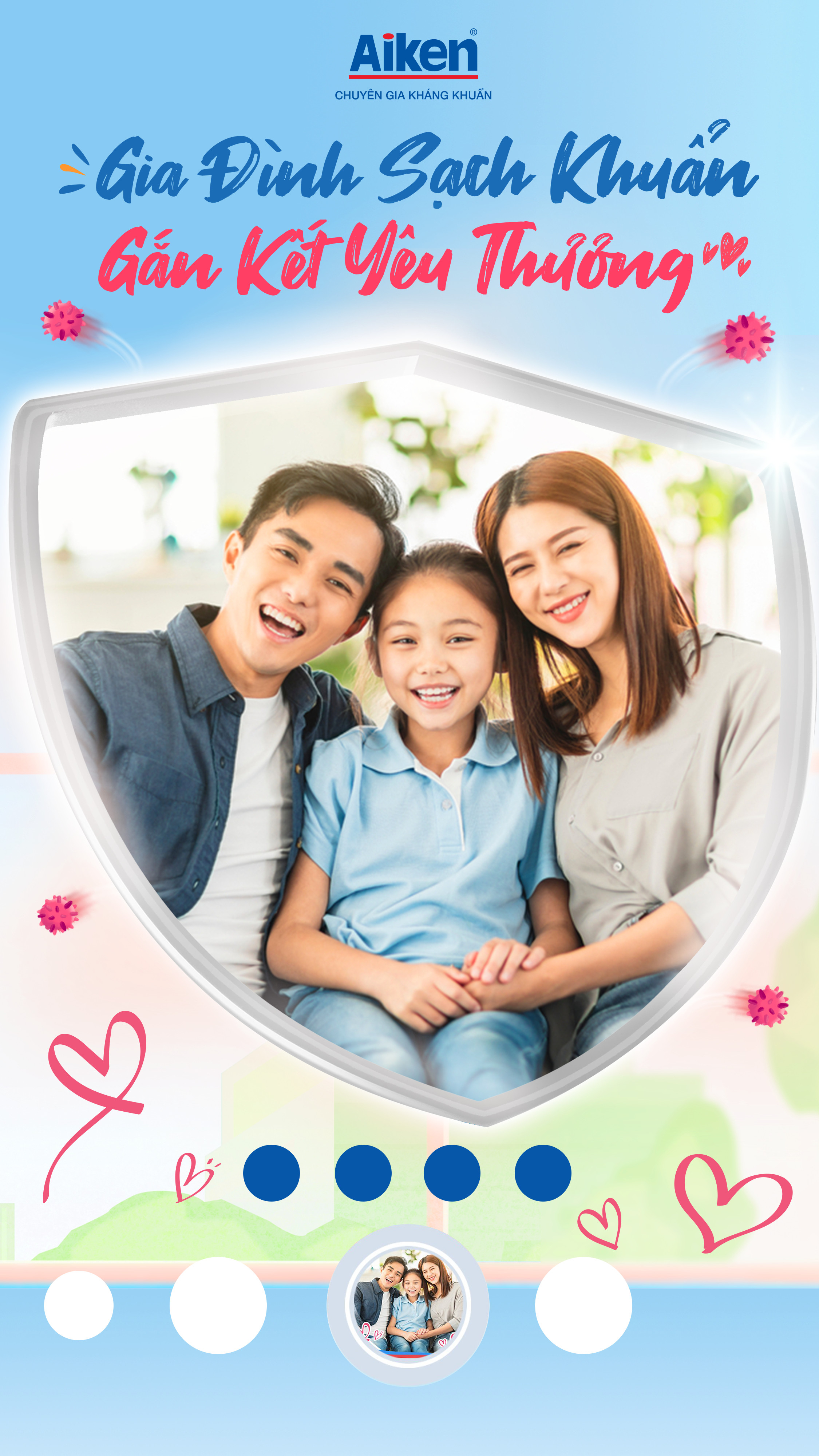 Nhấn vào link lồng ghép filter https://cutt.ly/gia-dinh-sach-khuan
BƯỚC 2: CHỤP ẢNH
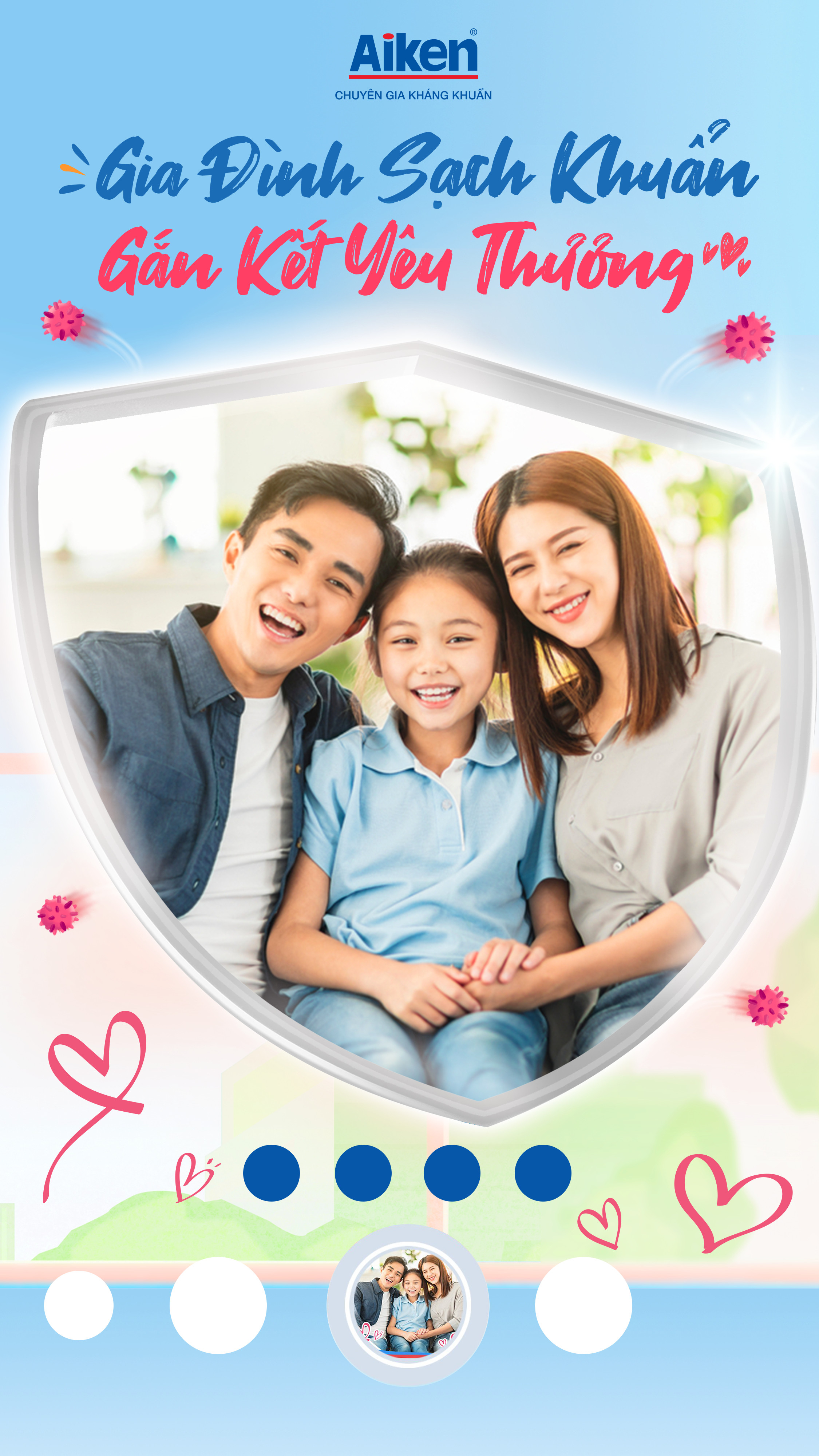 NHẬN MỘT LẦN
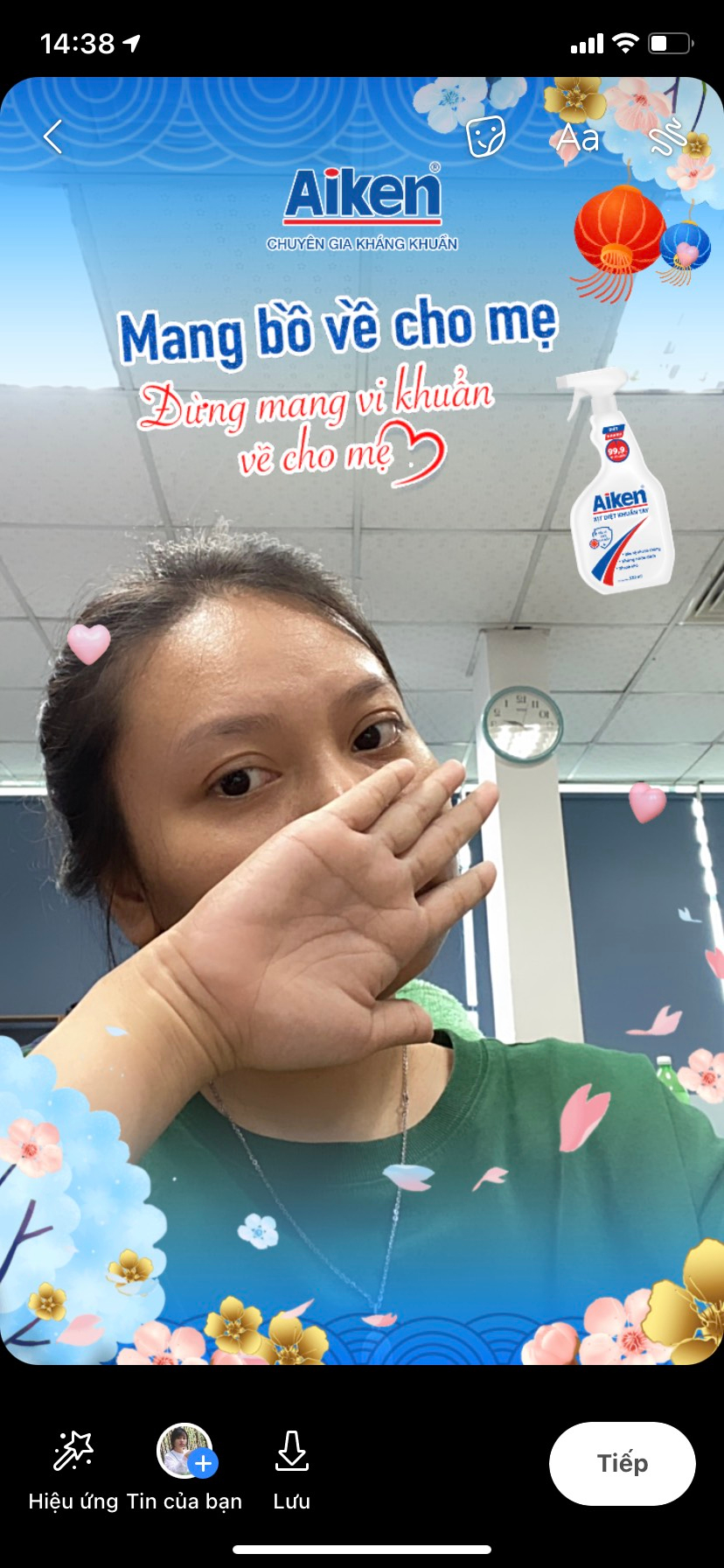 BƯỚC 3: TẢI VỀ
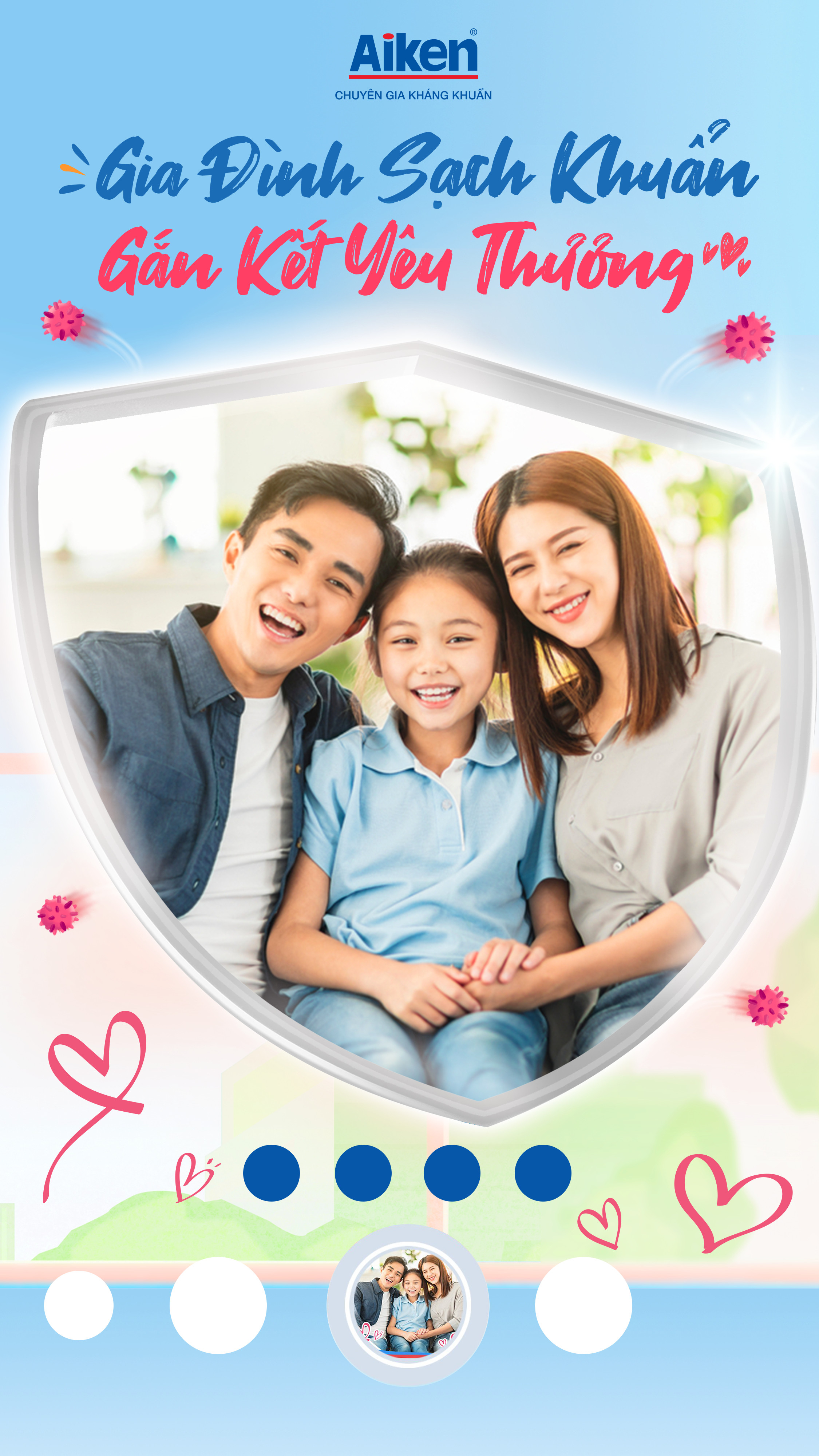 Nhấn nút lưu, thì video sẽ được lưu vào trong Kho ảnh (hoặc là bộ sưu tập)
QUAY KHOẢNH KHẮC
BƯỚC 1: TRUY CẬP LINK
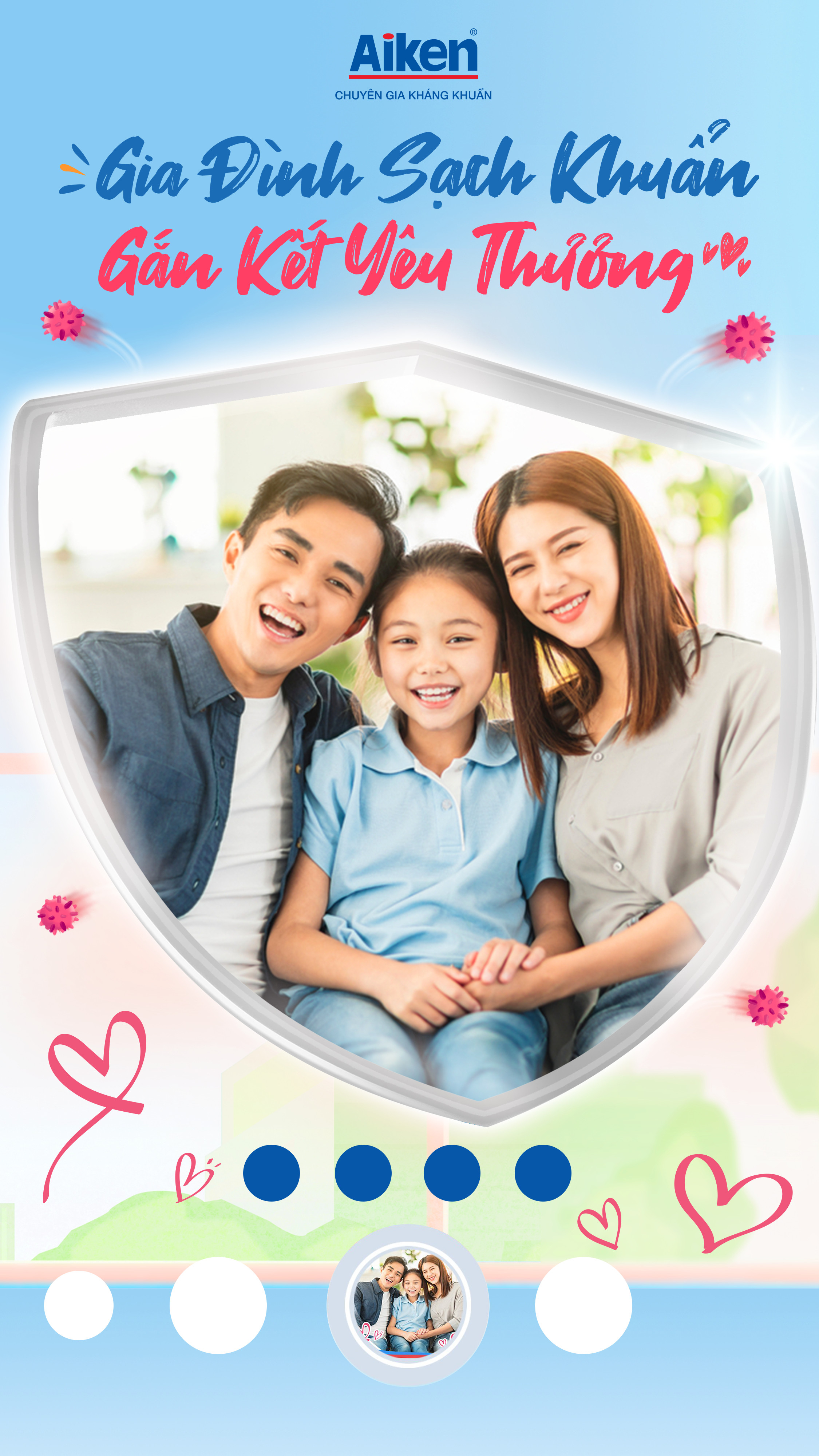 Nhấn vào link lồng ghép filter https://cutt.ly/gia-dinh-sach-khuan
BƯỚC 2: QUAY KHOẢNH KHẮC
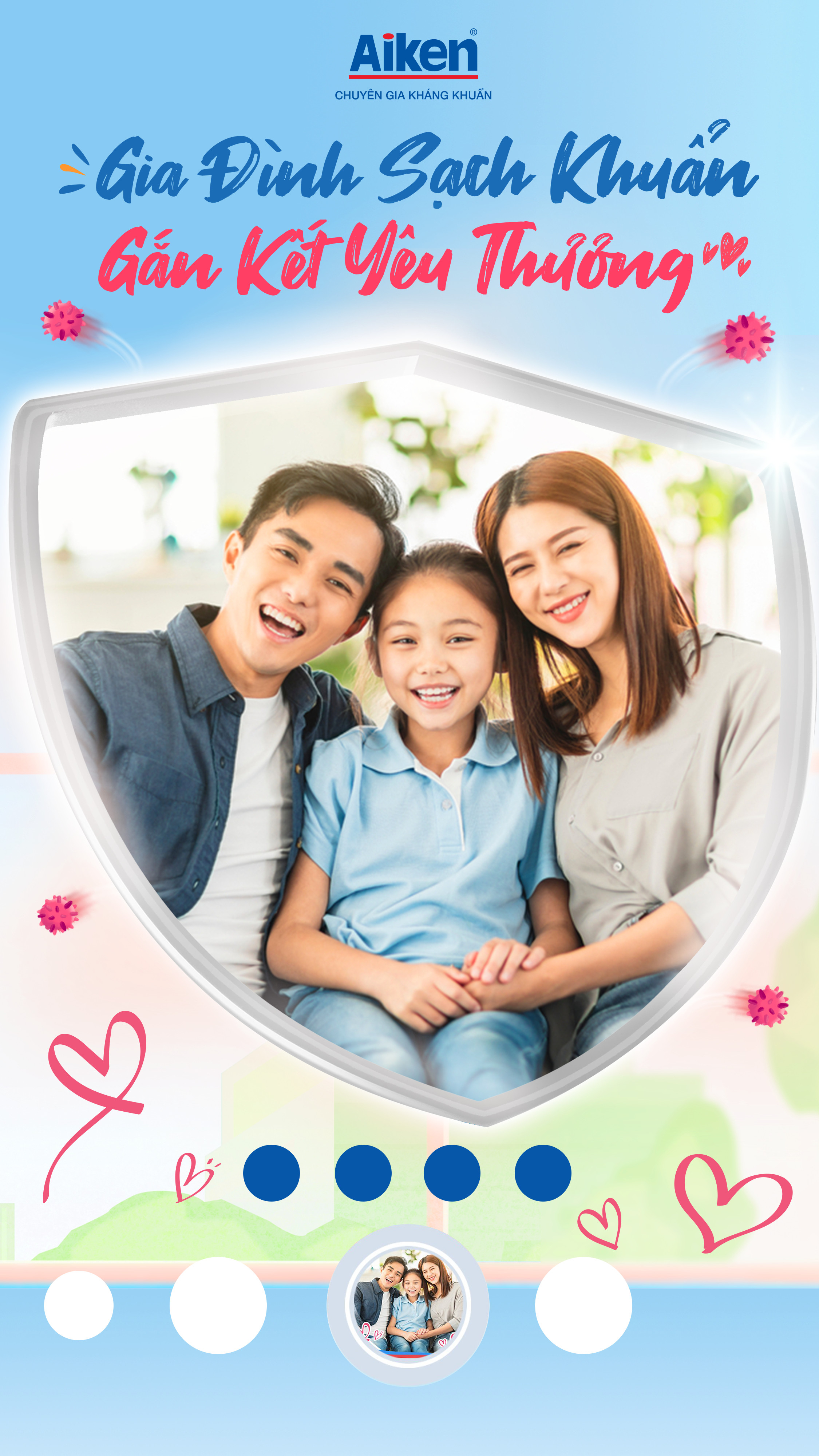 Nhấn và giữ đến khi quay xong (tối đa là được 20 giây)
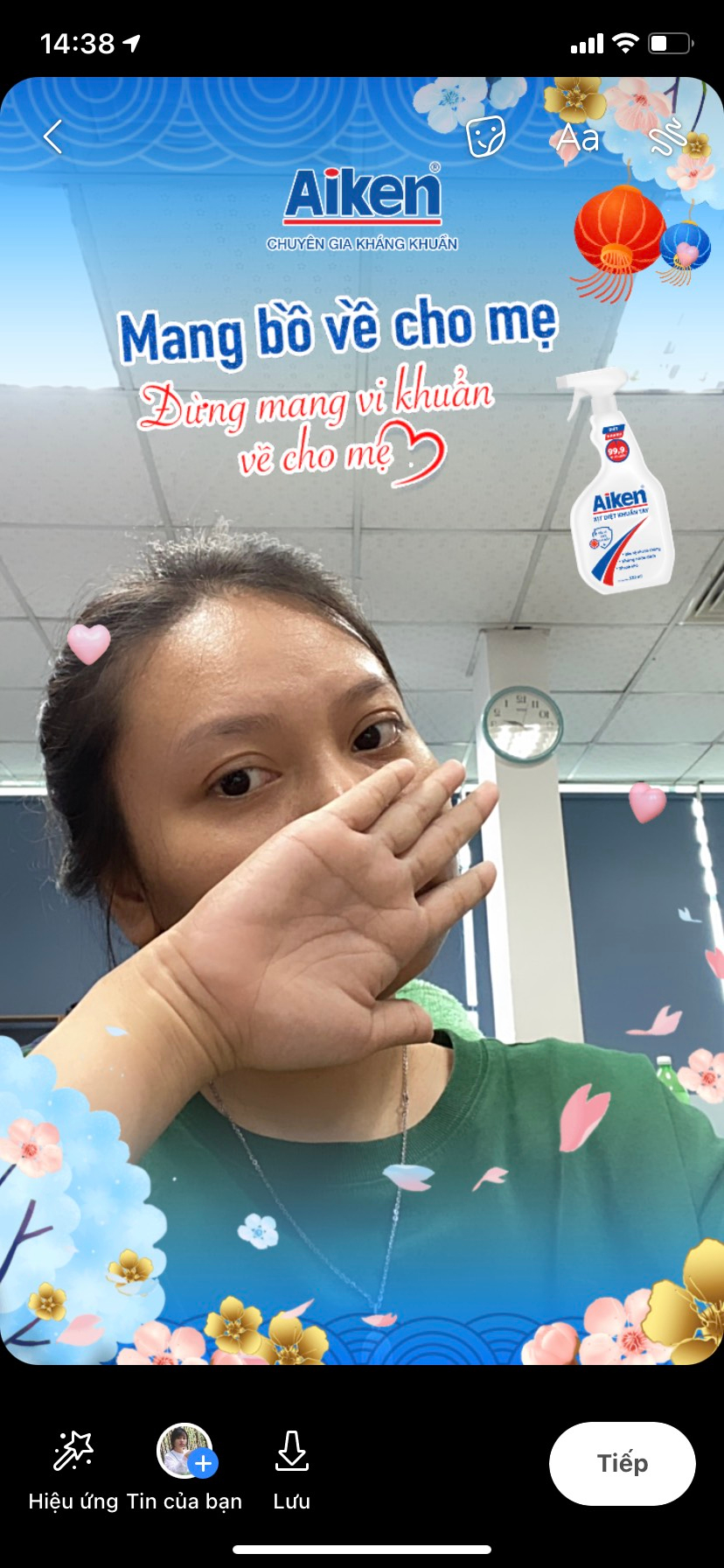 BƯỚC 3: TẢI VỀ
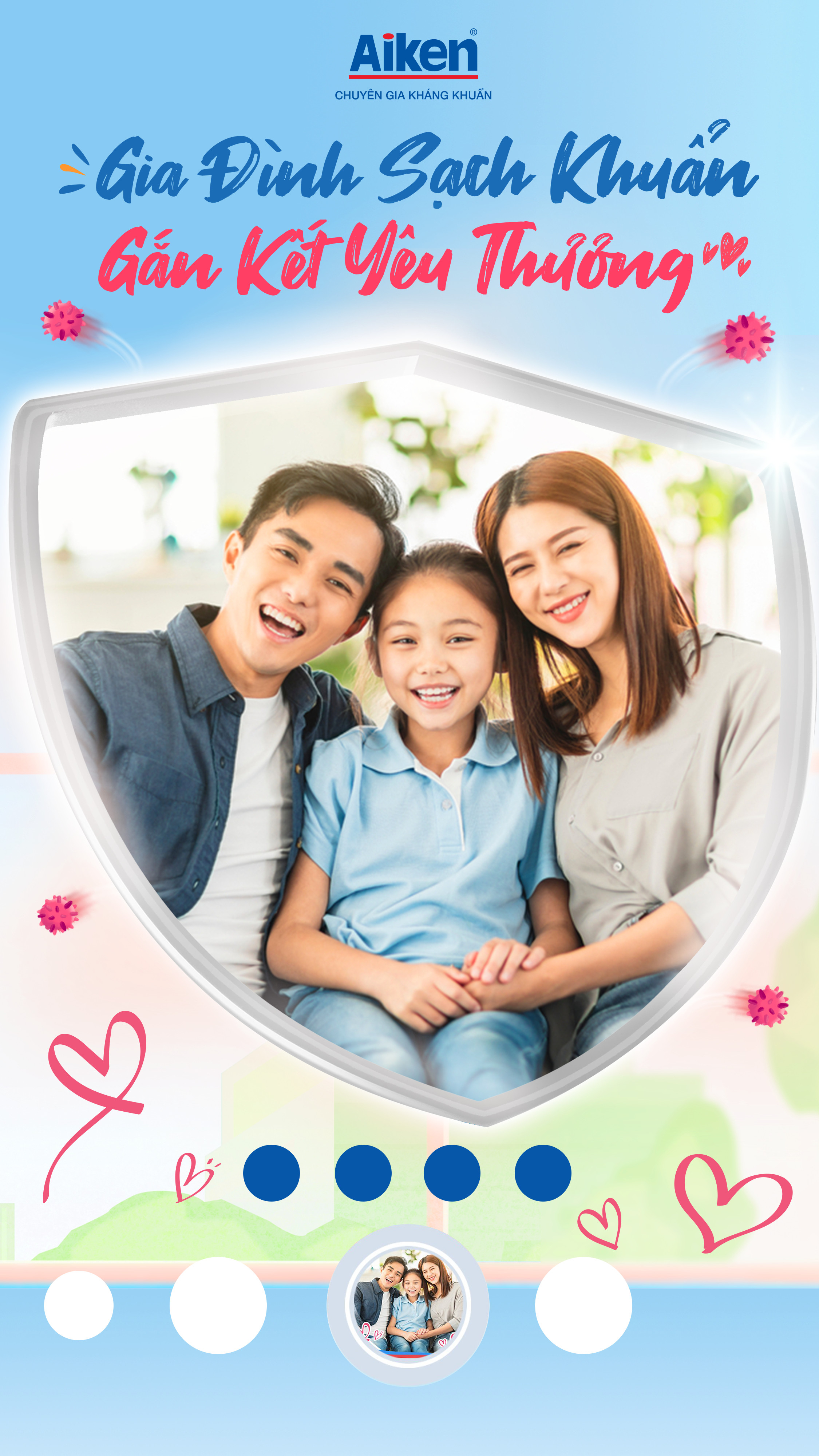 Nhấn nút lưu, thì video sẽ được lưu vào trong Kho ảnh (hoặc là bộ sưu tập)
DANCE COVER
BƯỚC 1: TRUY CẬP LINK
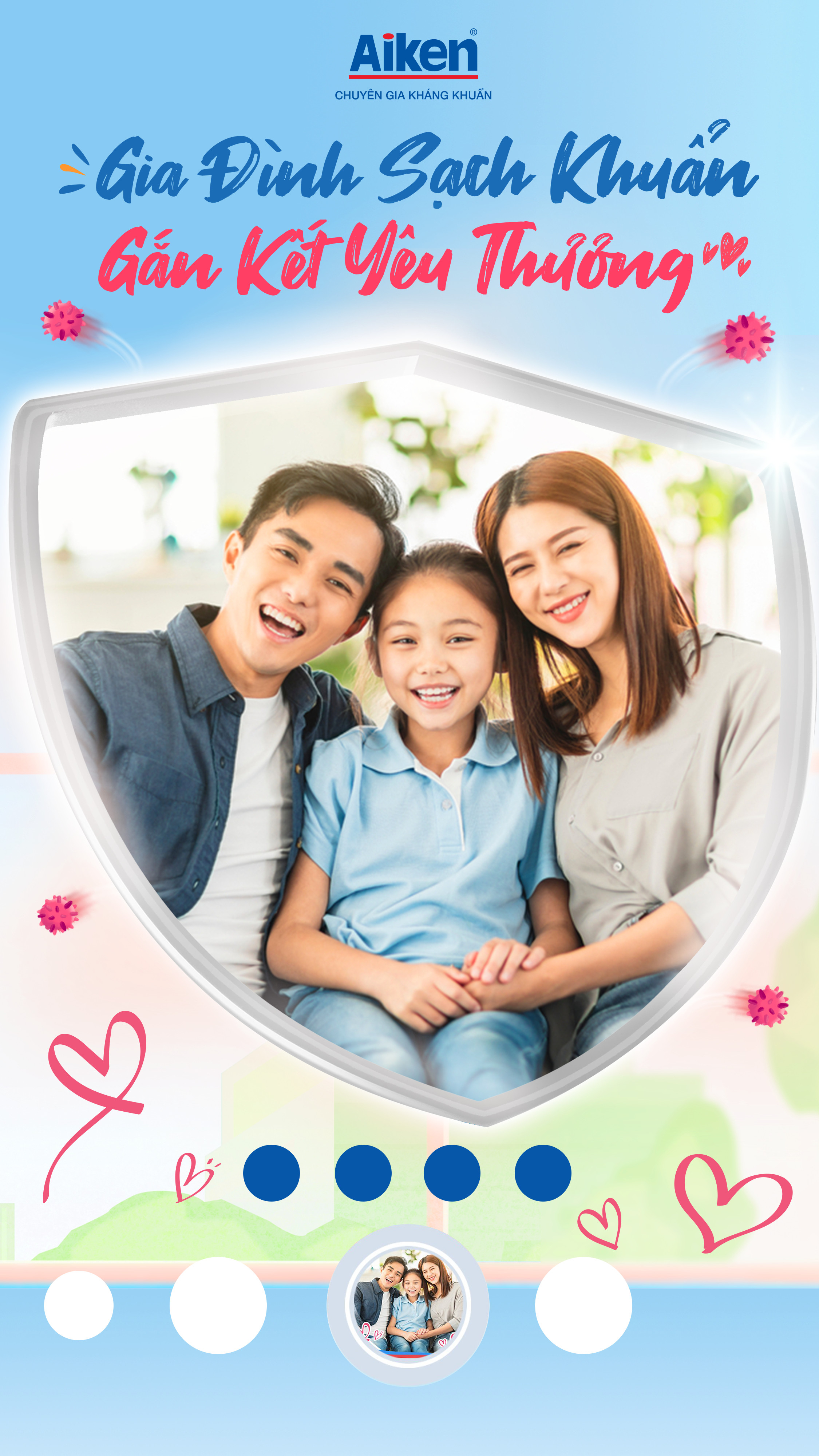 Nhấn vào link lồng ghép filter https://cutt.ly/gia-dinh-sach-khuan
BƯỚC 2: NHẢY
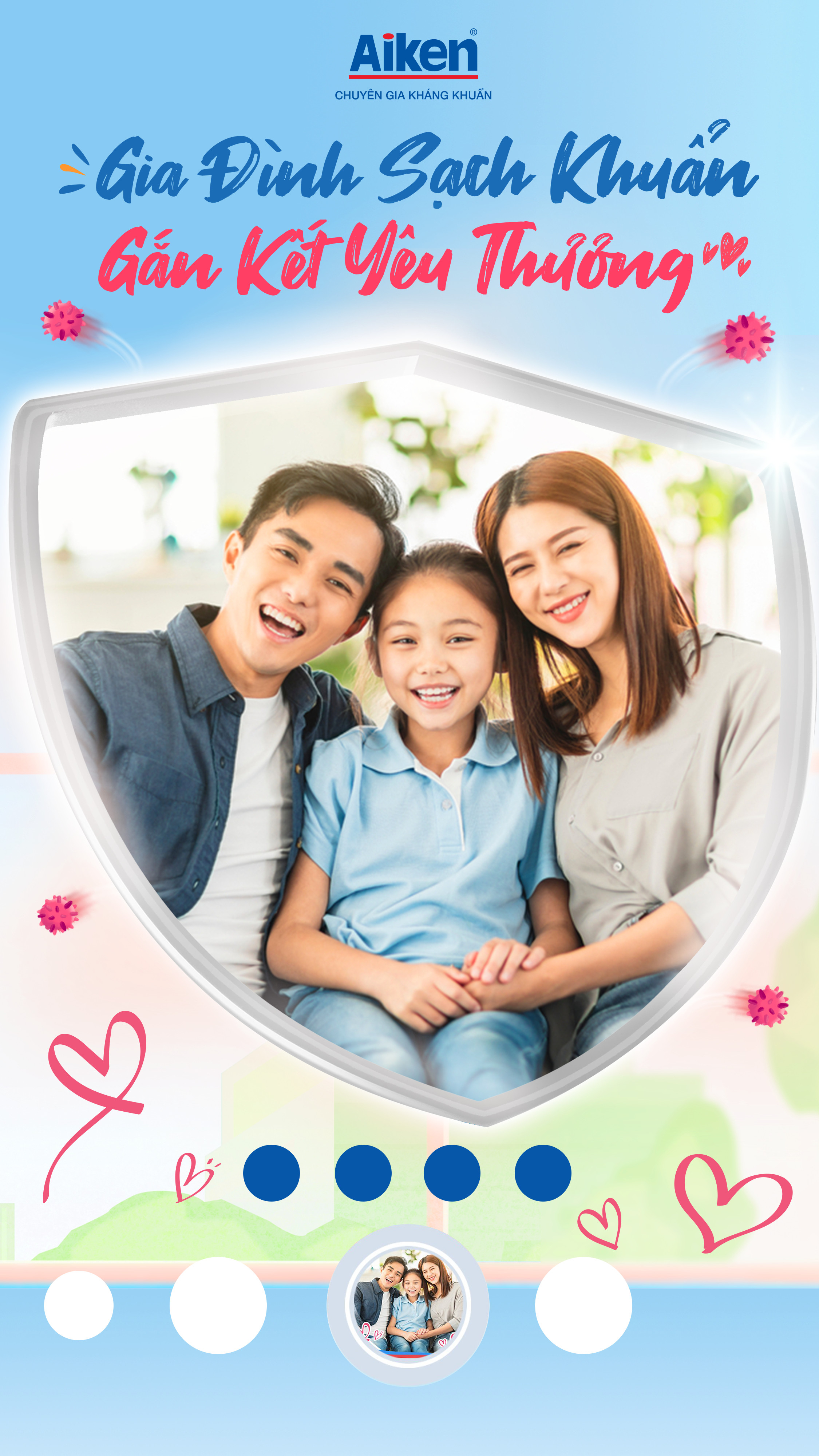 Nhấn và giữ đến khi quay xong (tối đa là được 20 giây)
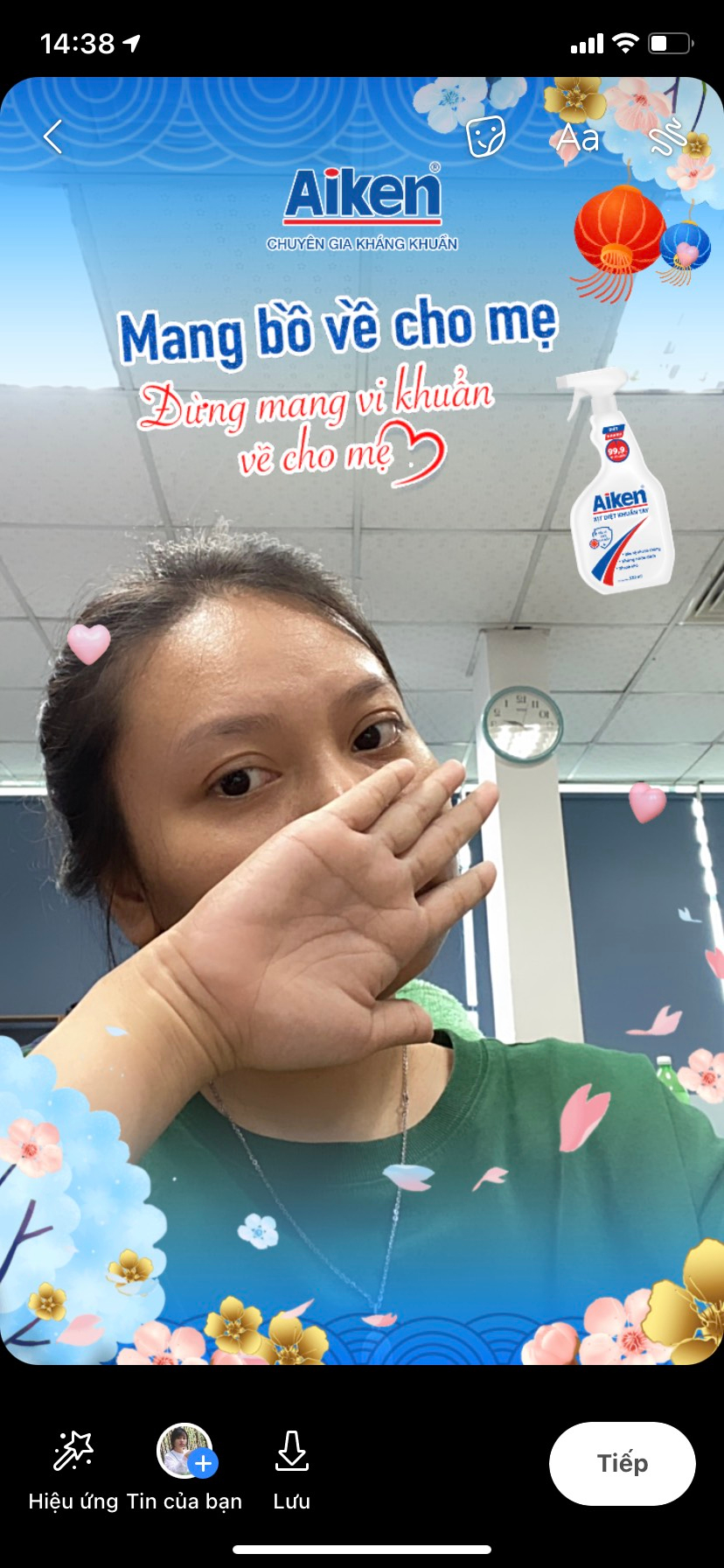 BƯỚC 3: TẢI VỀ
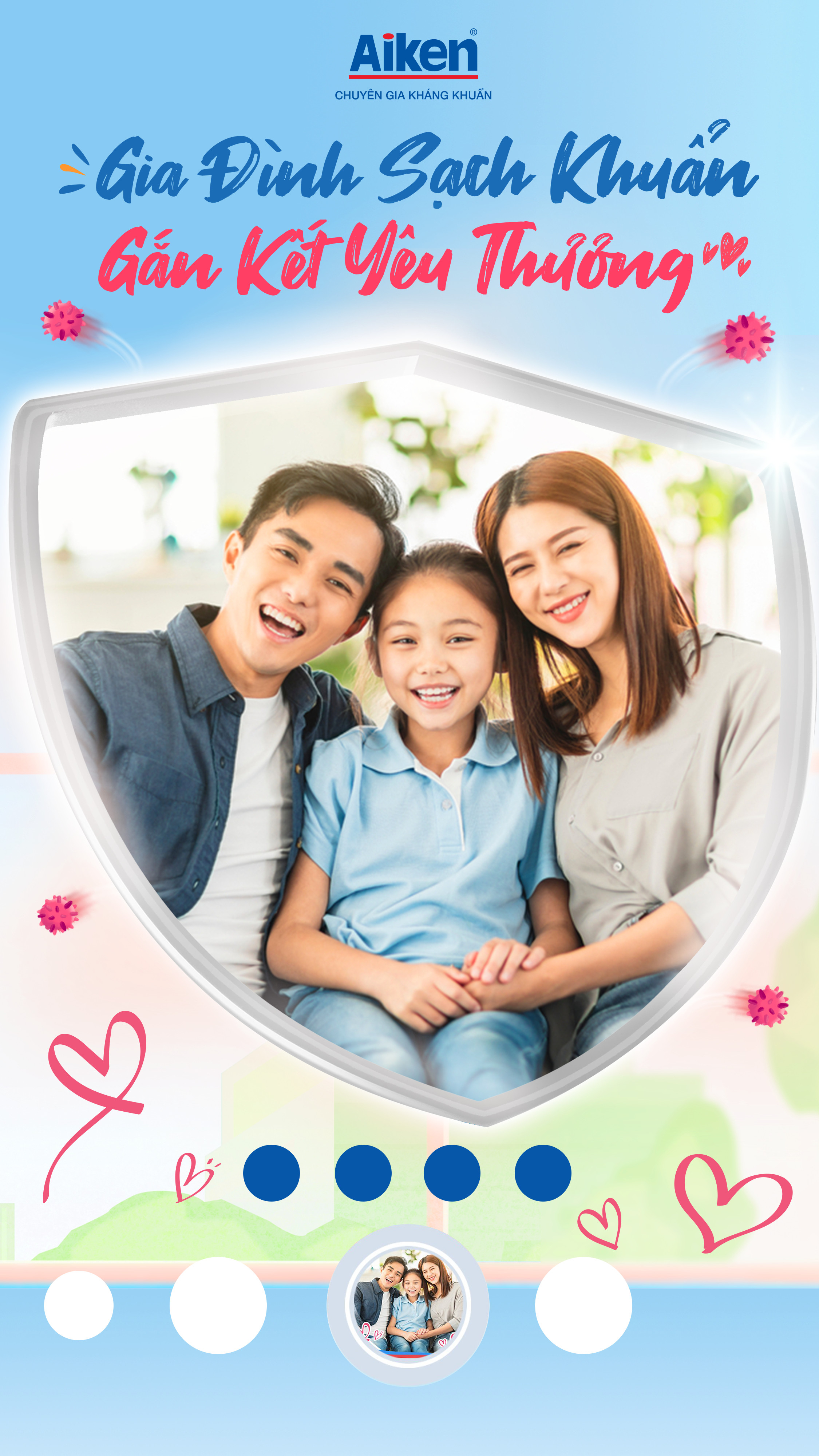 Nhấn nút lưu, thì video sẽ được lưu vào trong Kho ảnh (hoặc là bộ sưu tập)
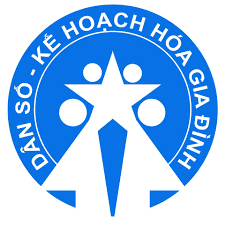 HỖ TRỢ KỸ THUẬT
Ms. Lan 0368.665.987
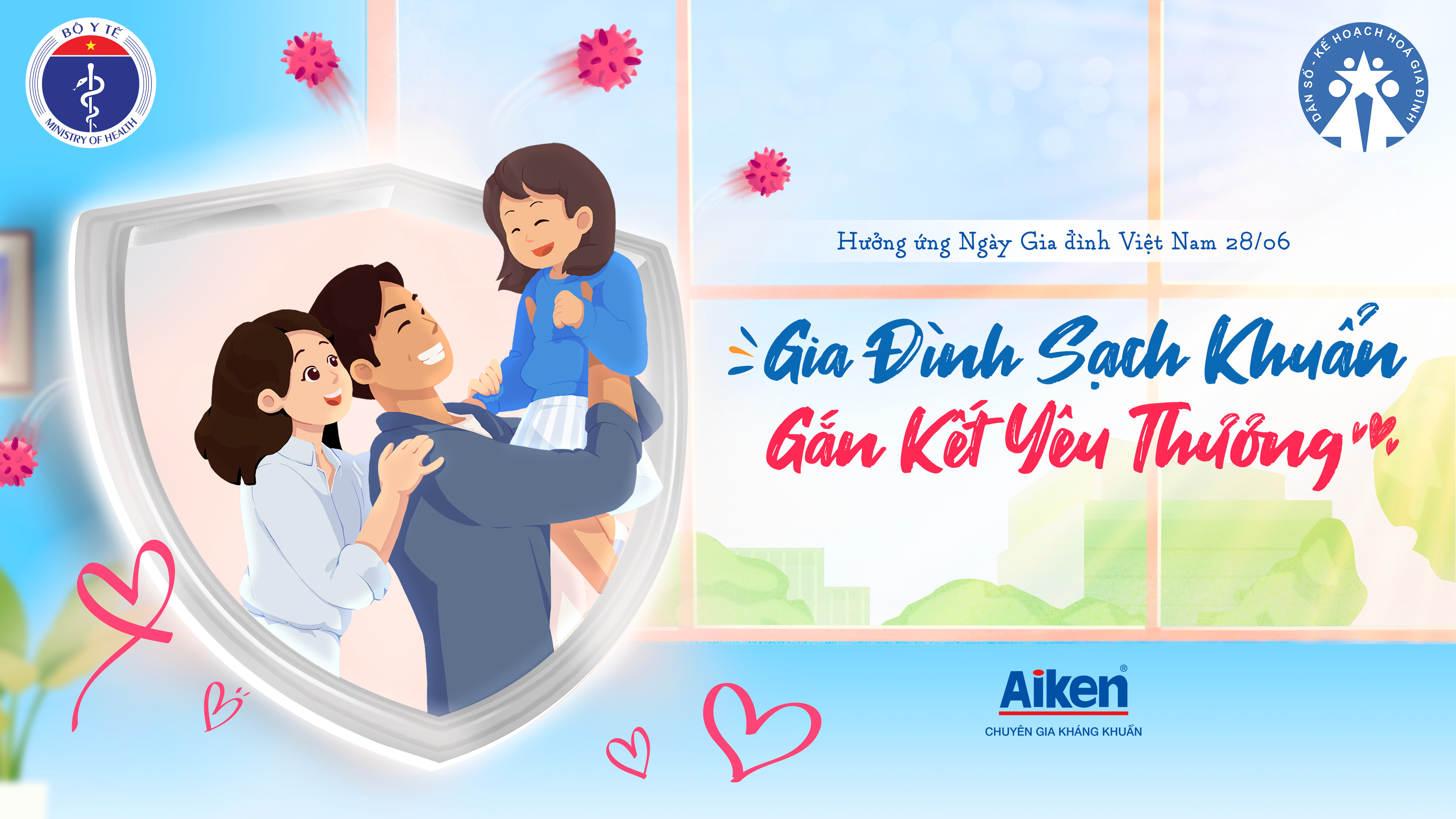 XIN CÁM ƠN !